Internal borders of Schengen: Sweden-Denmark
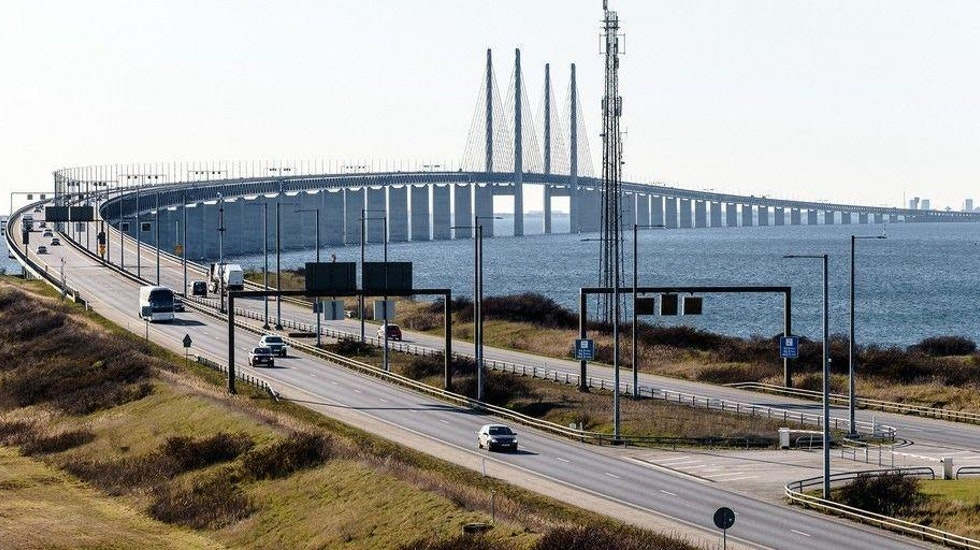 Temporary Border Controls within Schengen
A maximum of 2 years discontinuation is allowed
Foreseeable events (30 days): such as sport events
Denmark and Sweden:
“Case of serious threat to public order/policy and internal security”
Art. 29 of the Schengen Border Code: serious deficiencies in the carrying out of external border control
Schengen Crisis
Official statement: “Shortcomings of the EU's external borders”
SBC states that these are last resort measures
Tanja Fajon (MEP): “These prolongations are not justified and there is no evidence to prove they are.”
Adopted amendment of  29 Nov 2018: “Migration and the crossing of external borders by a large number of third-country nationals should not, per se, be considered to be a threat to public policy or internal security.”
ÖRESUND REGION
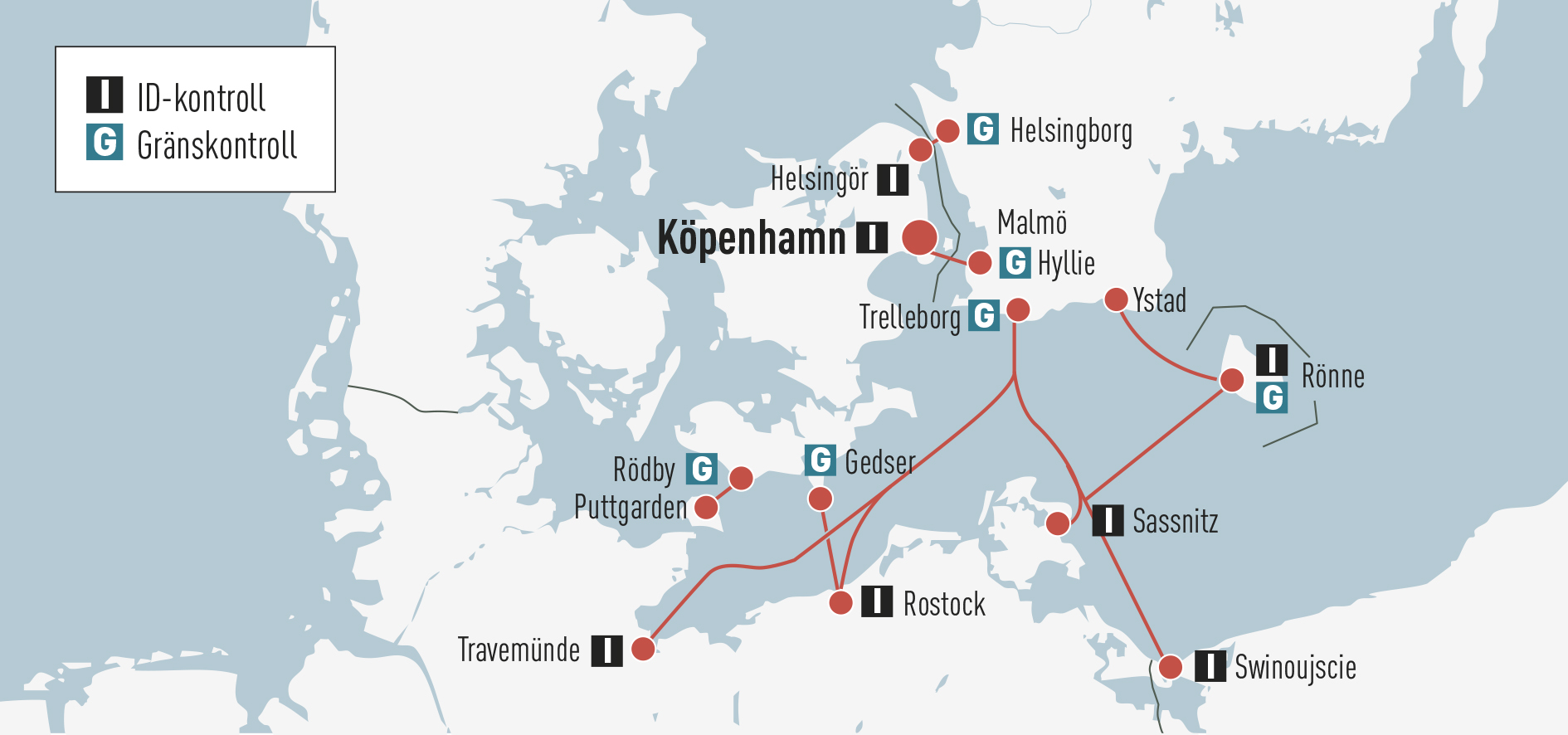 Cross border cooperation between Denmark and Sweden in the Öresund region
Vision -  to see the Øresund Region emerge as a new European powerhouse – in cultural as well as in economic terms

Helsingborg ↔ Helsingør (ferry), 

Malmö ↔ Copenhagen (oresund bridge)

Increased economic integration since year 2000

Boosting employability

More than 15 000 commuters a day  (in 2014 was 93% of the commuters living in Sweden and commuting to Denmark)

Economic hub, accounting for around 25 % of total gross domestic product in both countries. 

source: https://webgate.ec.europa.eu
Border controls in the Öresund region
When? 
First introduced November 12th 2015 
Continuously new extensions every 10 days, 30 day,s 6 months, 3 months
Why? 
Several changes in the arguments and reasoning of the Swedish government
Time line - Decisions and reasoning of the Swedish gov.
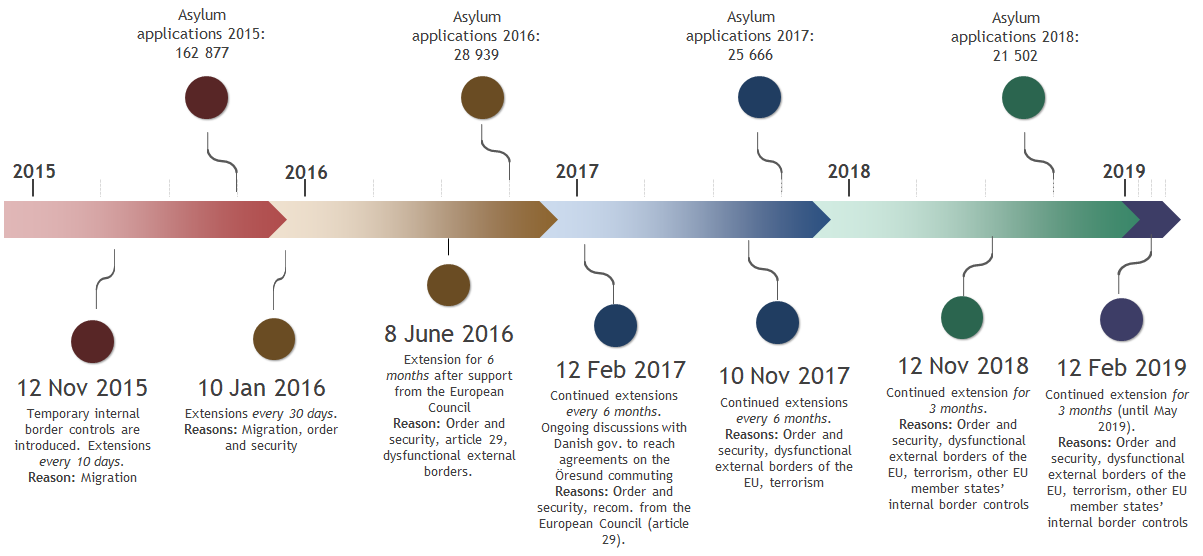 Source: www.regeringen.se &  www. migrationsverket.se
Negative consequences
-Ineffective borders controls resulting in severe delays and fewer train departures 
- Significant economic loss both for individuals as well as transport companies operating in the region
-Increase in commutes by car over the bridge
-Many people gave up on commuting and moved to Denmark (40% increase of people moving from Skåne to eastern Denmark in 2017 in comparison to earlier years )
-Of the companies that have business between Sweden and Denmark,  23% responded that they were negatively affected by the the border controls
source: https://handelskammaren.com/2017/01/27/problematiken-kring-granskontrollerna-vart-fjarde-foretag-paverkas/
What is the EU saying?
Back to Schengen - a road map
On preserving and strengthening Schengen
European Parliament Resolution on 30 May 2018
Evaluation of Sweden in the Field of Management of the External Borders